ATAI
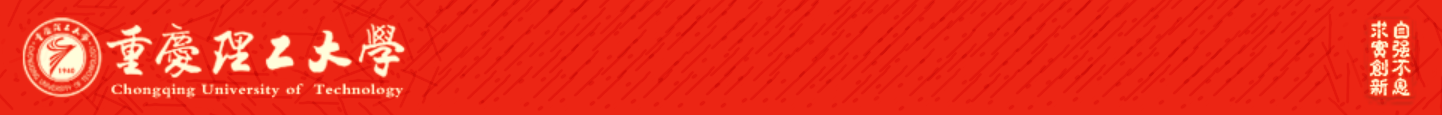 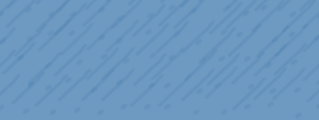 Chongqing University of Technology
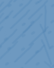 Advanced Technique of Artificial  Intelligence
Chongqing University of Technology
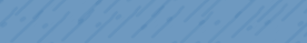 Knowledge-based Review Generation by Coherence Enhanced Text Planning
Junyi Li1,2, Wayne Xin Zhao1,2∗, Zhicheng Wei3, Nicholas Jing Yuan3and Ji-Rong Wen1,2
1Gaoling School of Artificial Intelligence, Renmin University of China
2Beijing Key Laboratory of Big Data Management and Analysis Methods
3Huawei Cloud
{lijunyi,jrwen}@ruc.edu.cn, {batmanfly, nicholas.jing.yuan}@gmail.com, weizhicheng1@huawei.com
——SIGIR 2021
2021.6.20  •  ChongQing
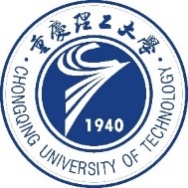 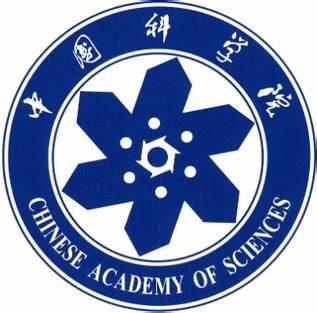 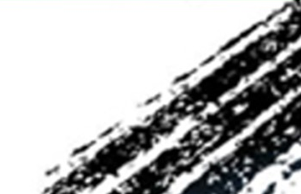 Reported by Sijin Liu
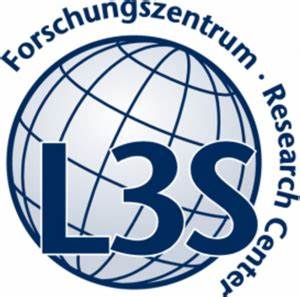 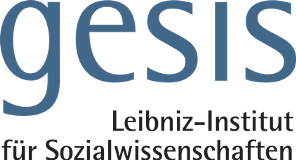 1
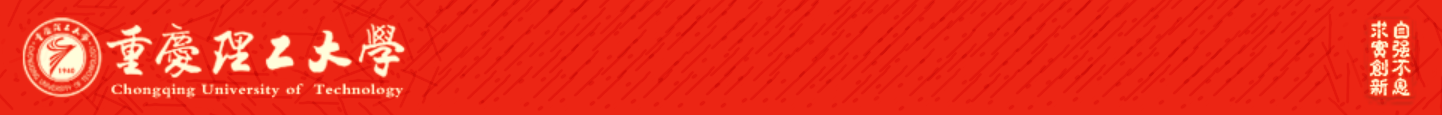 ATAI
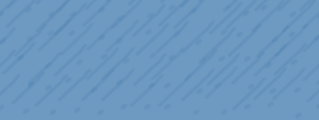 Chongqing University of Technology
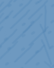 Advanced Technique of Artificial  Intelligence
Chongqing University of Technology
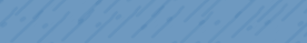 1.Introduction
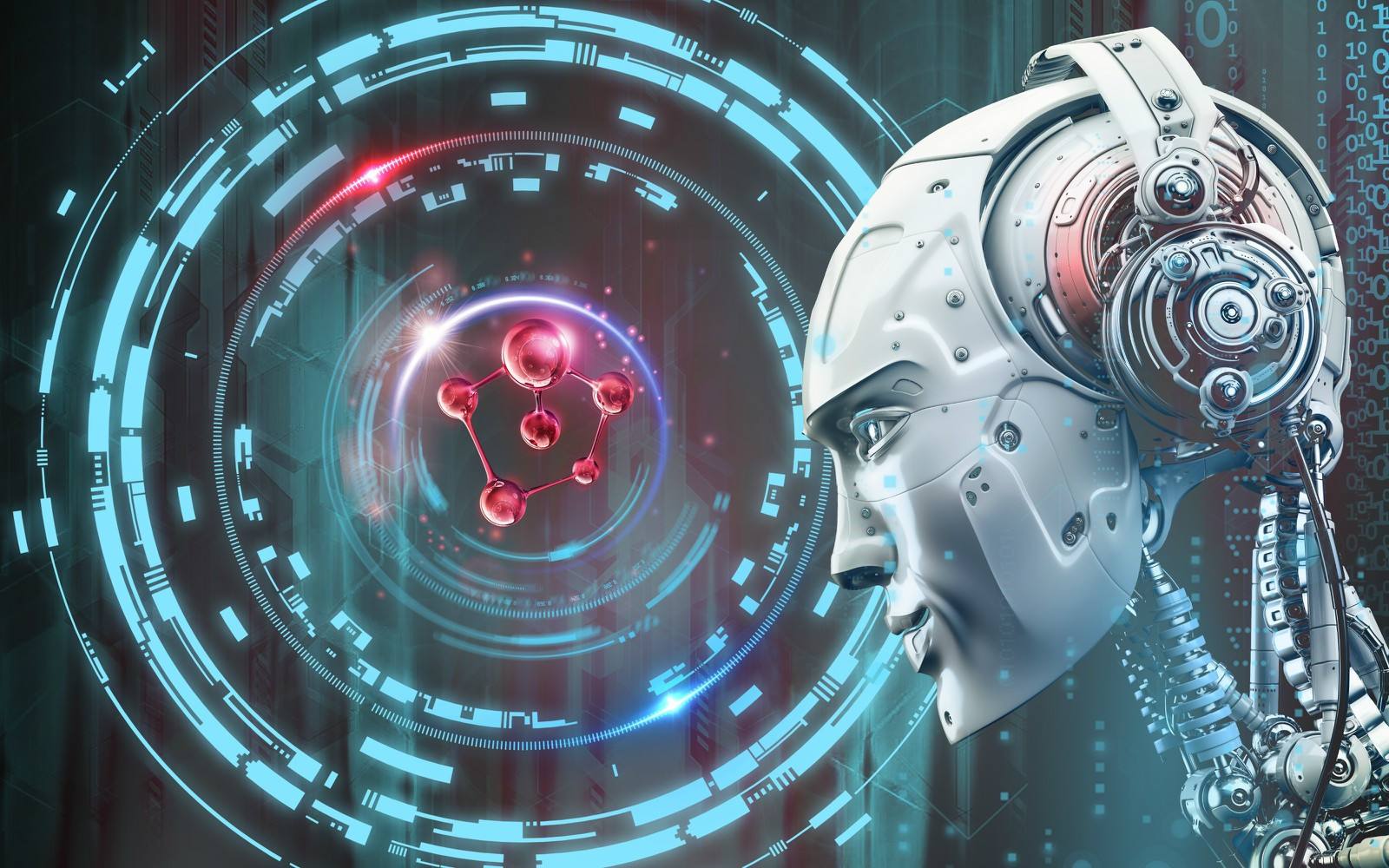 2.Method
3.Experiments
4.Conclusion
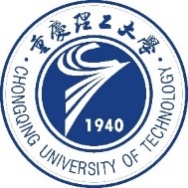 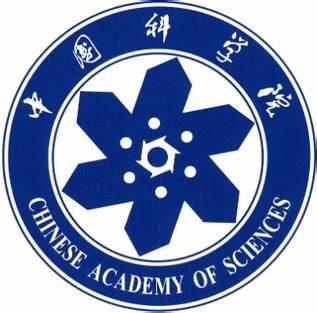 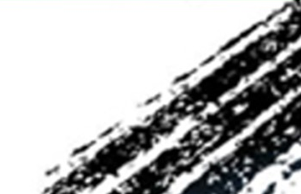 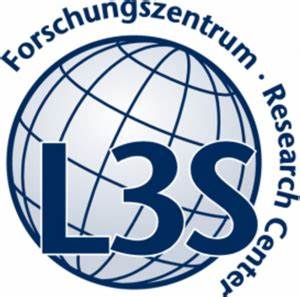 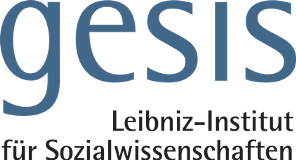 2
Introduction
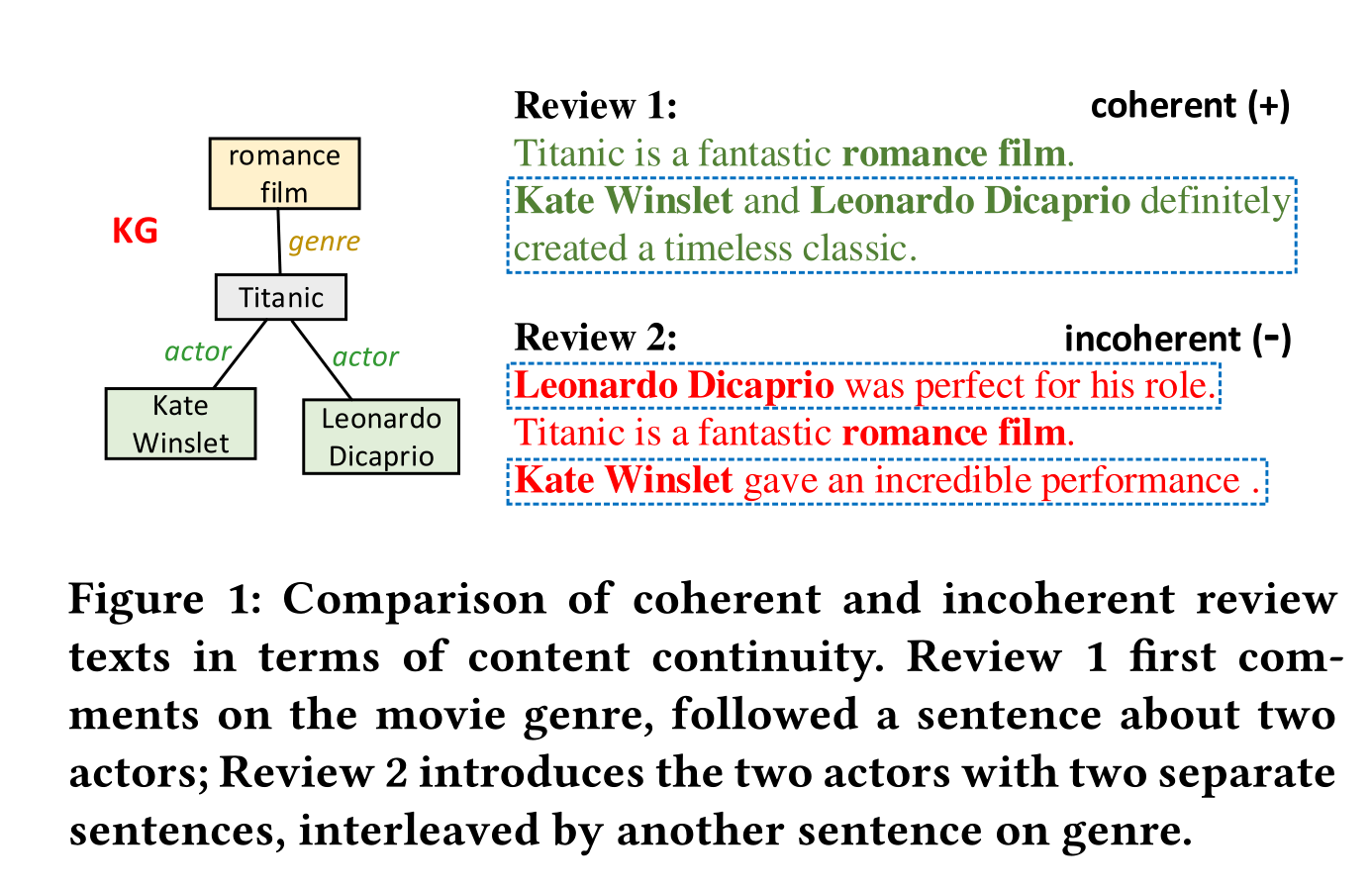 Review generation aims to automatically produce review text conditioned on some necessary context inputs (e.g., users, items and ratings)
These approaches typically lack overall consideration to select and arrange the incorporated KG data, which is likealy to cause the issue of text incoherence, such as content discontinuity and logic confusion.
Method
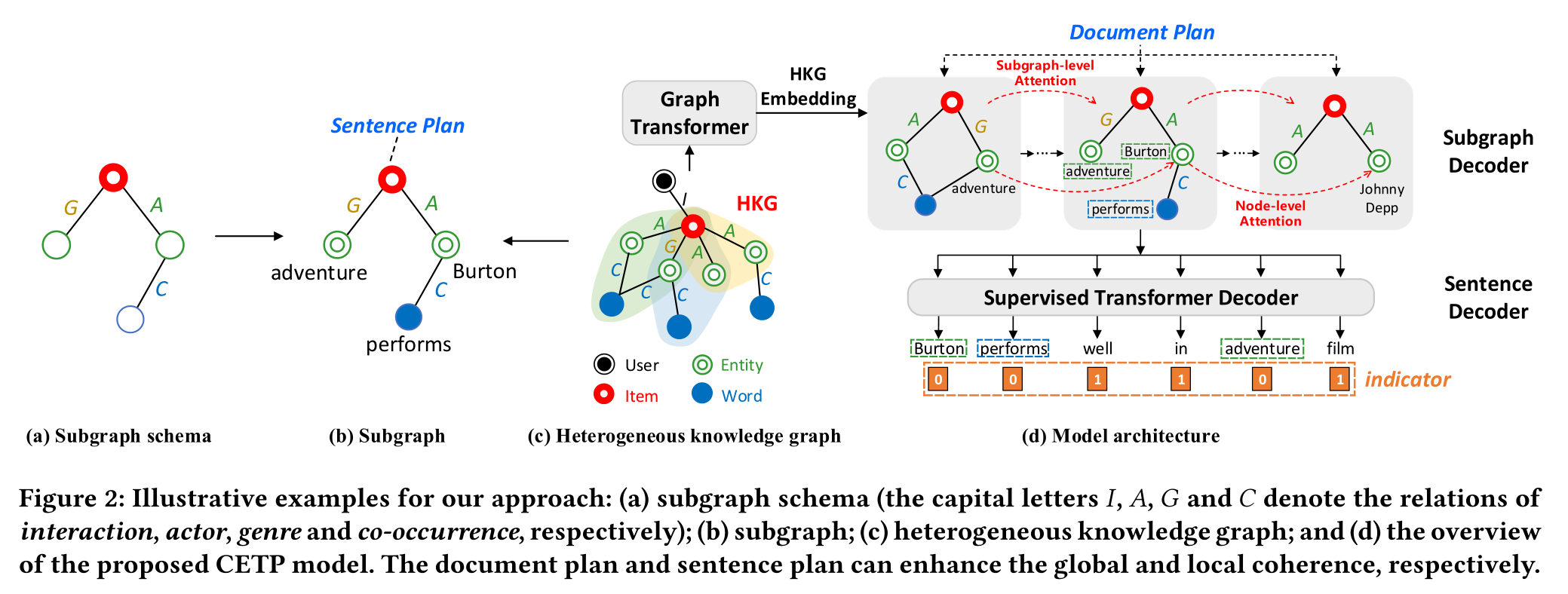 Method
Basic Notations
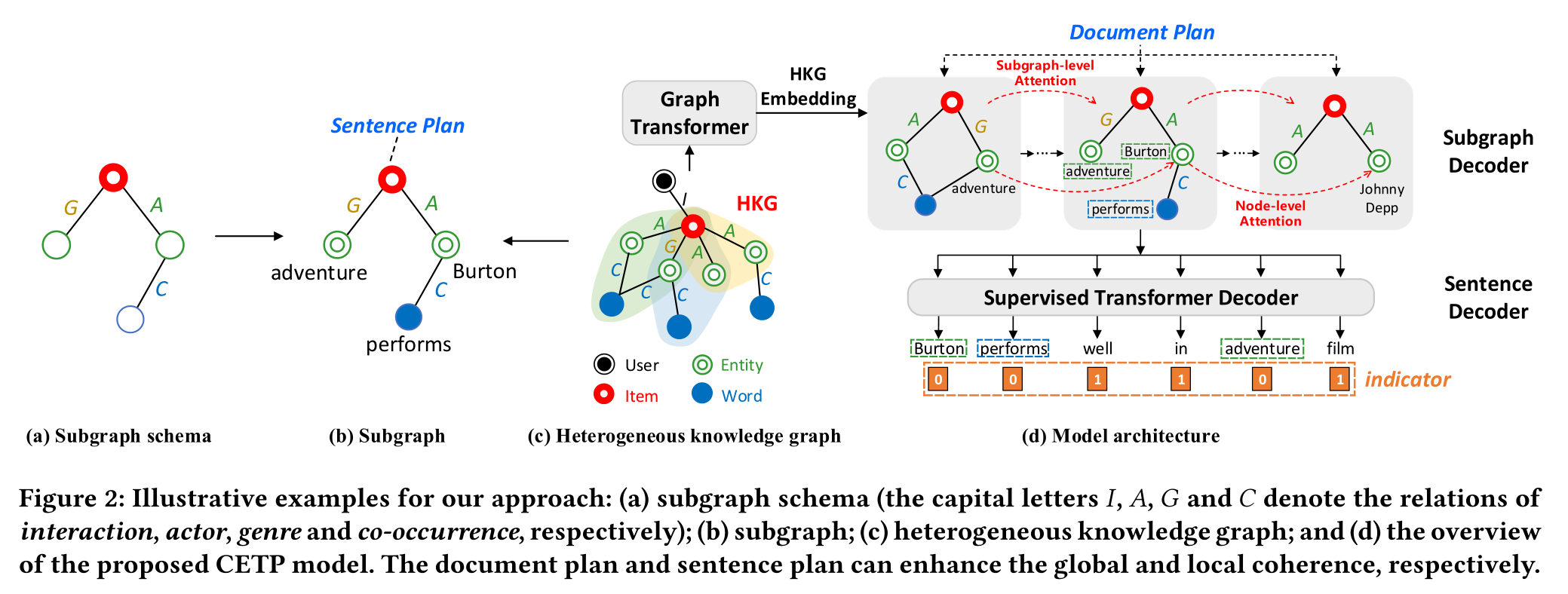 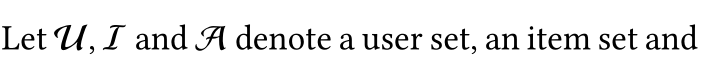 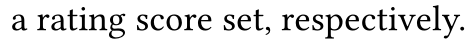 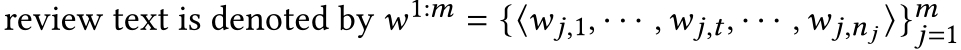 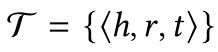 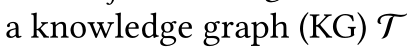 We add user-item links according to their interactions and entity-keyword links if they frequently co-occur in review sentences.
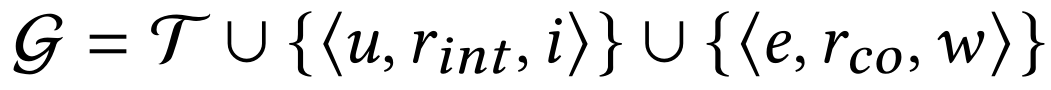 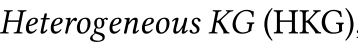 Method
HKG Embedding
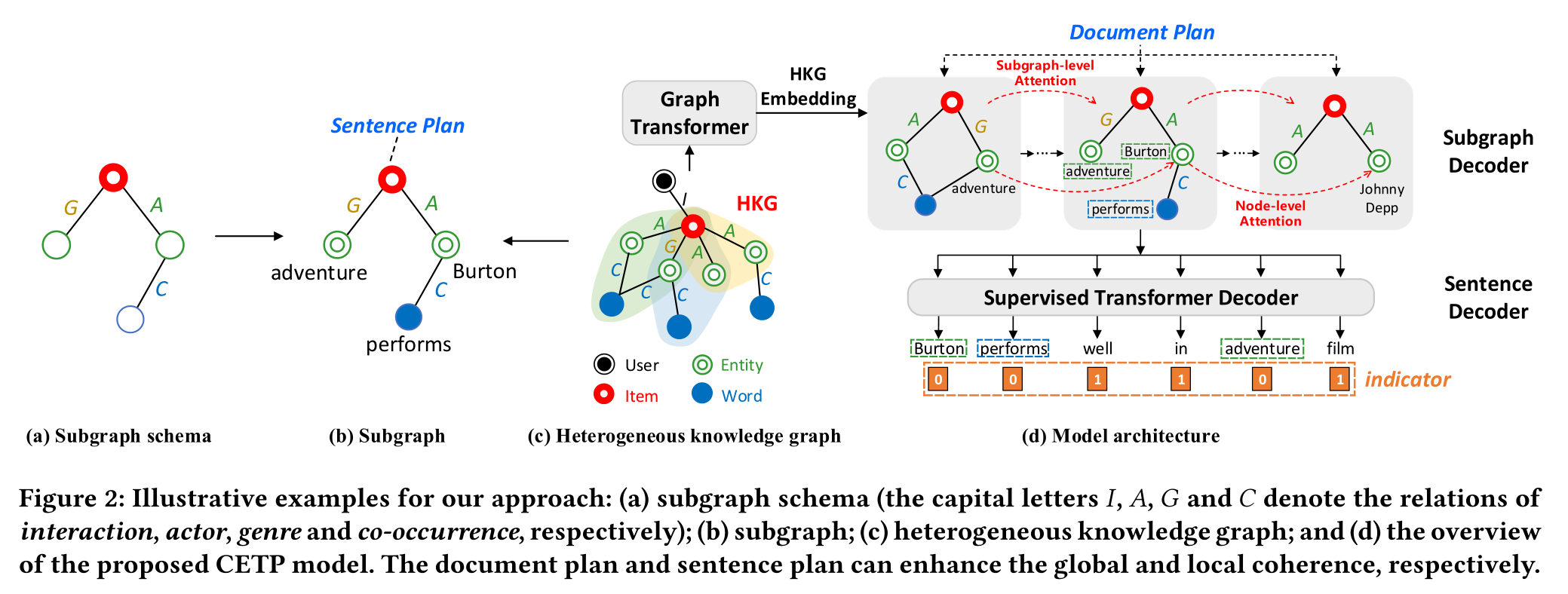 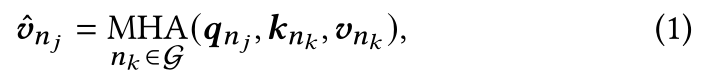 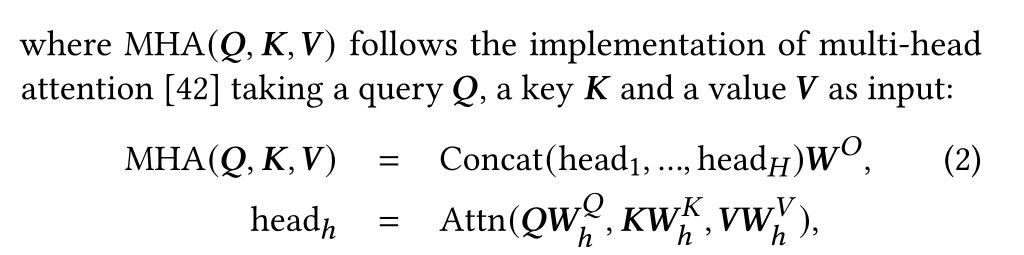 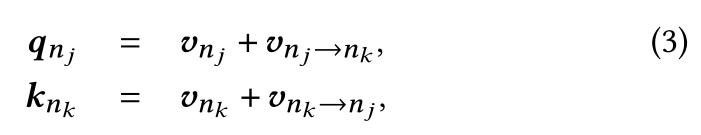 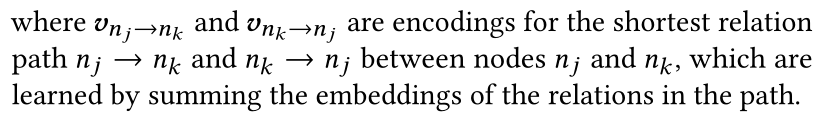 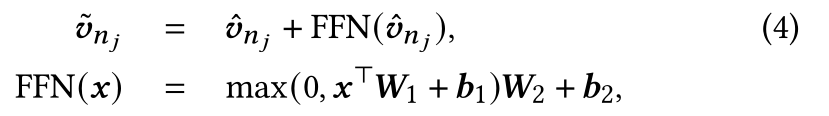 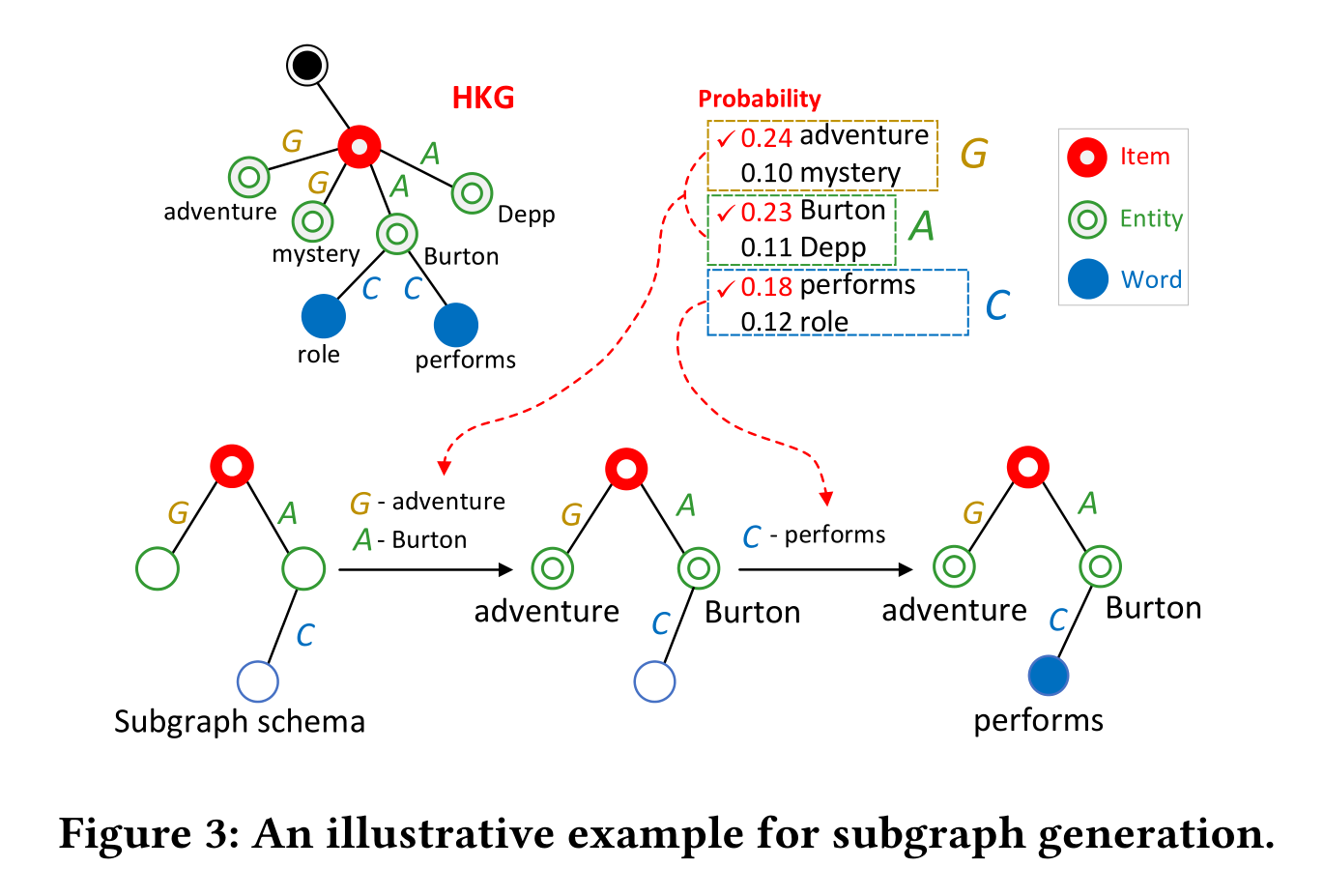 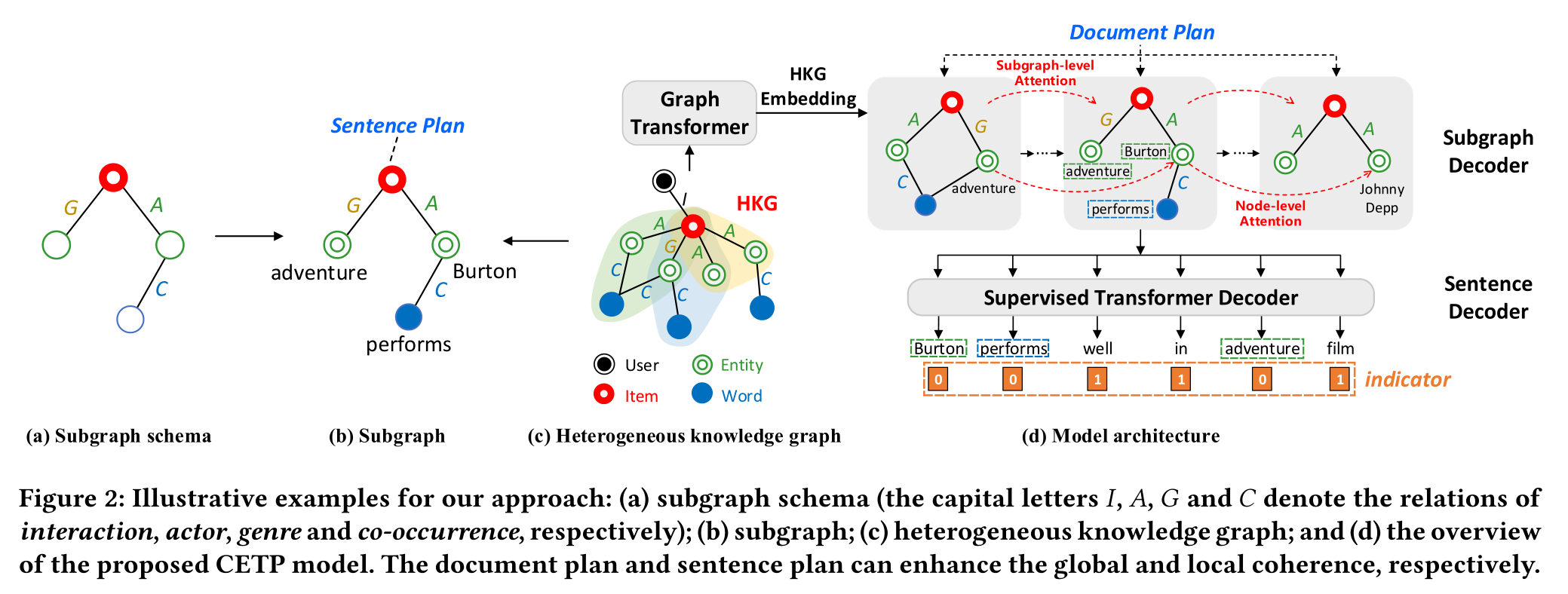 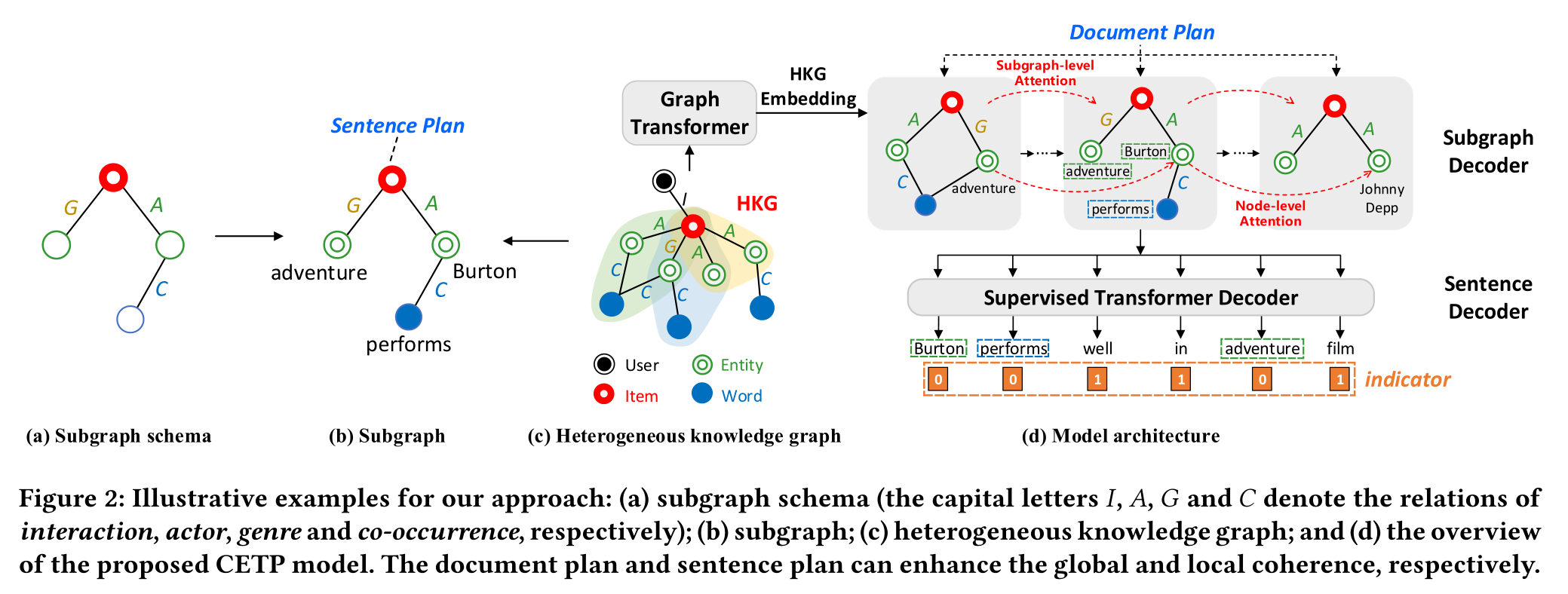 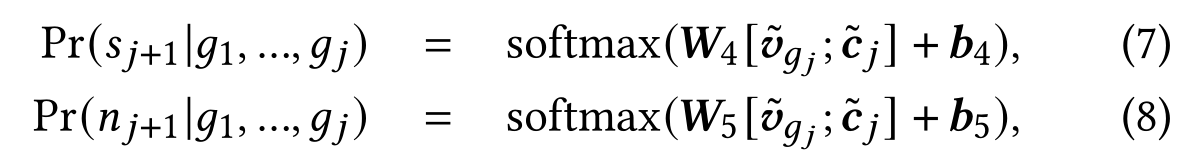 Subgraph Encoder
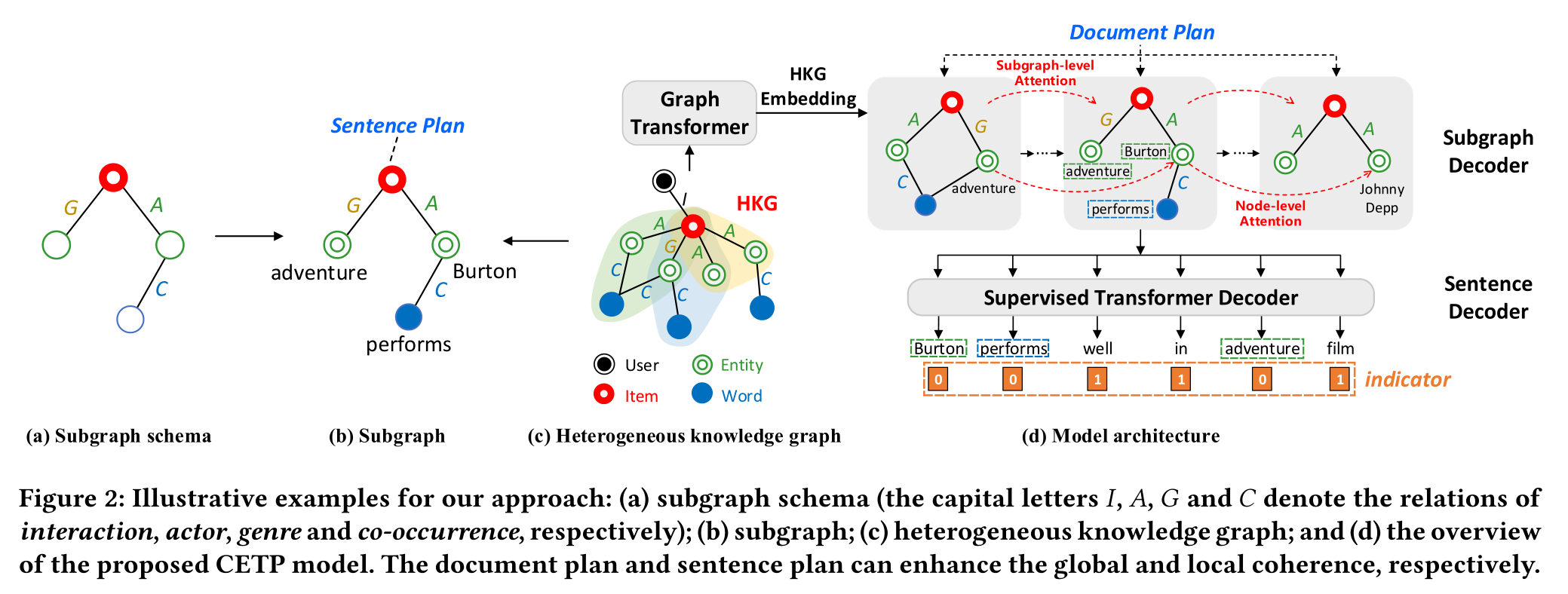 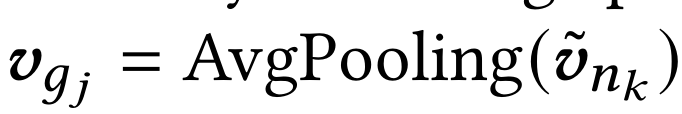 Subgraph-level Attention
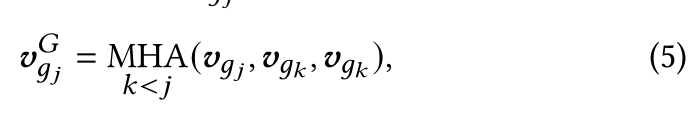 Node-level Attention
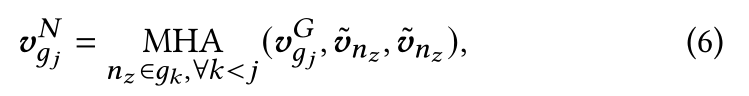 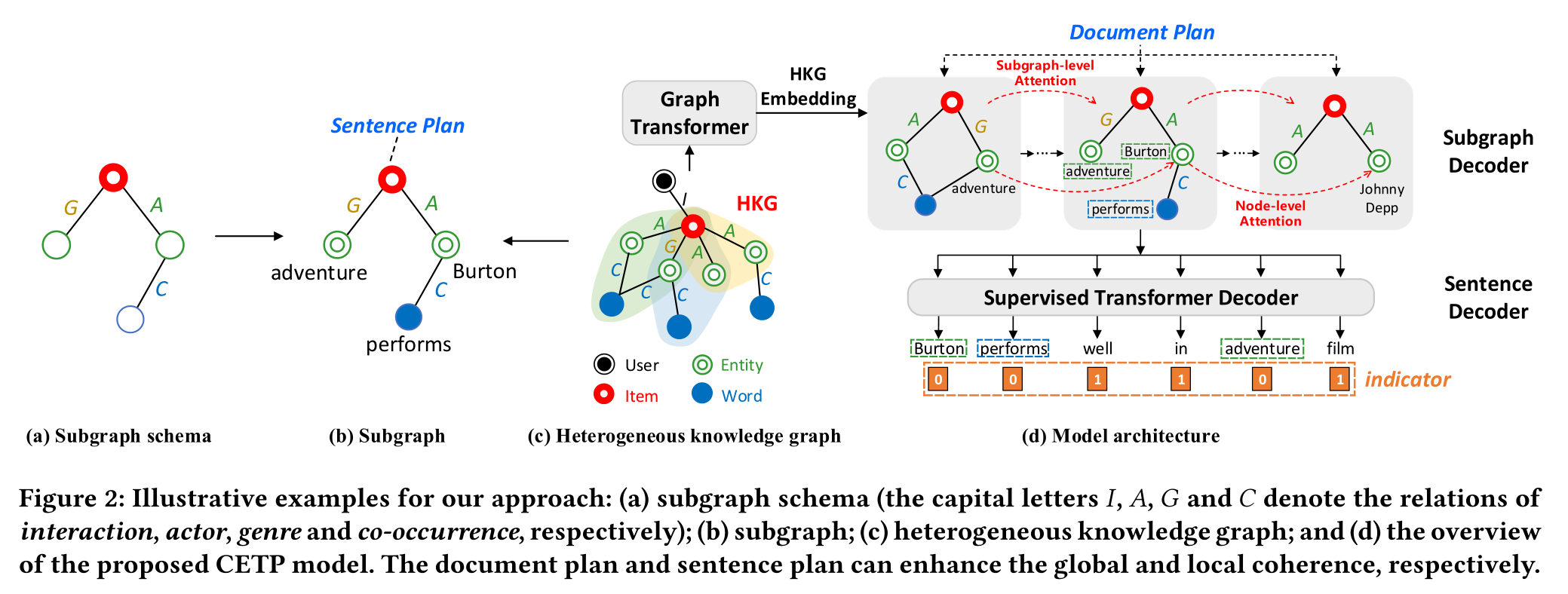 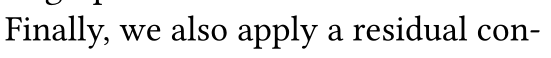 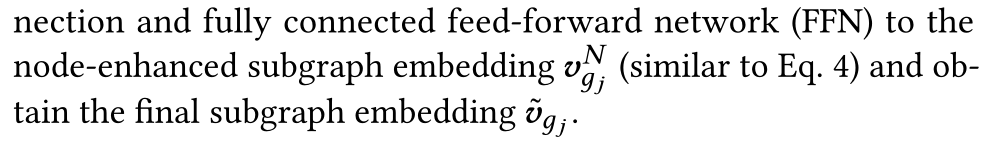 Sentence Realization
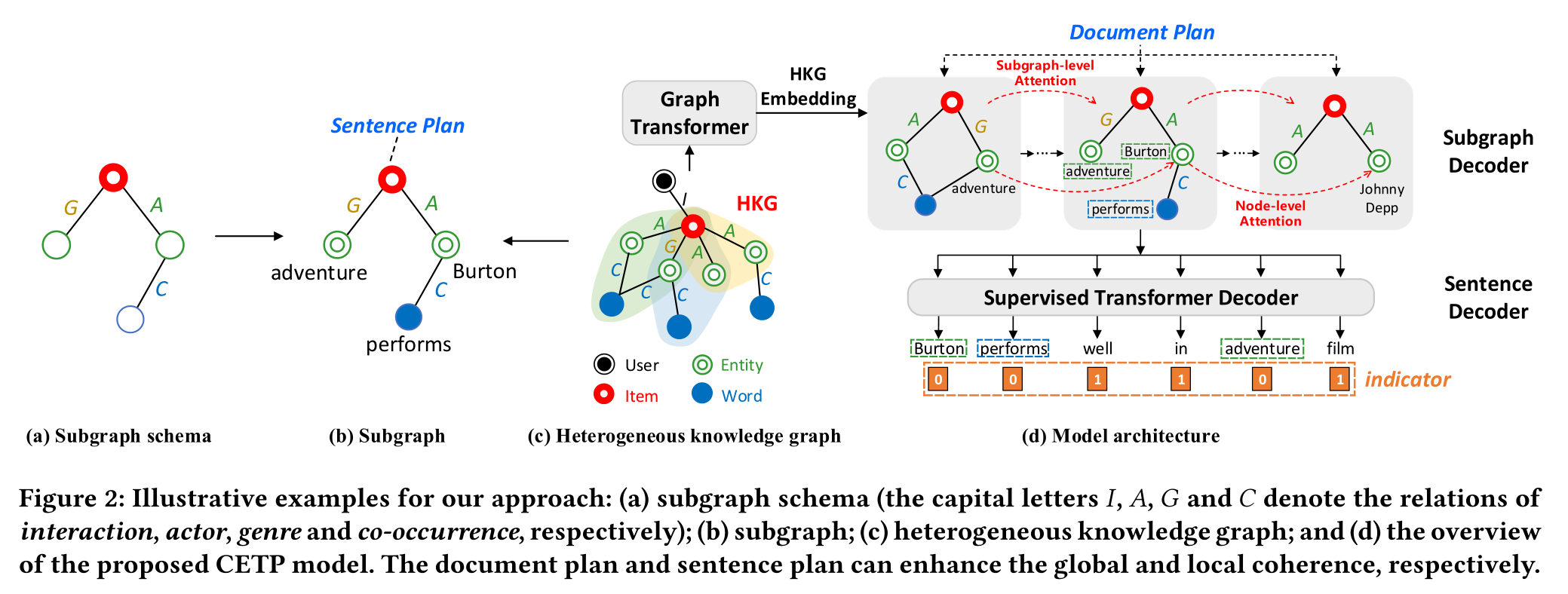 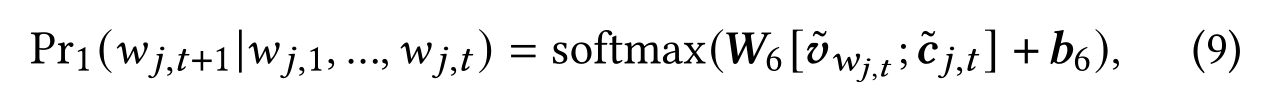 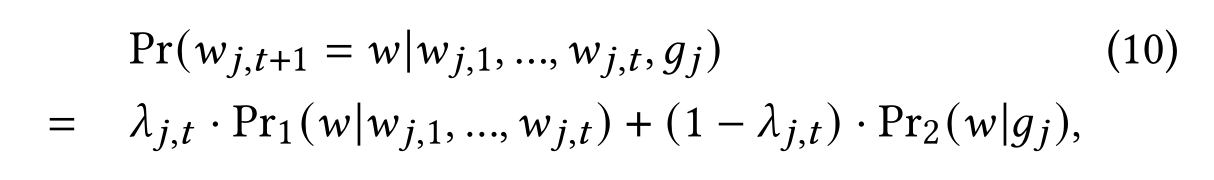 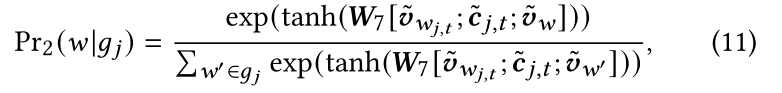 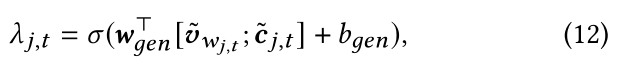 Experiments
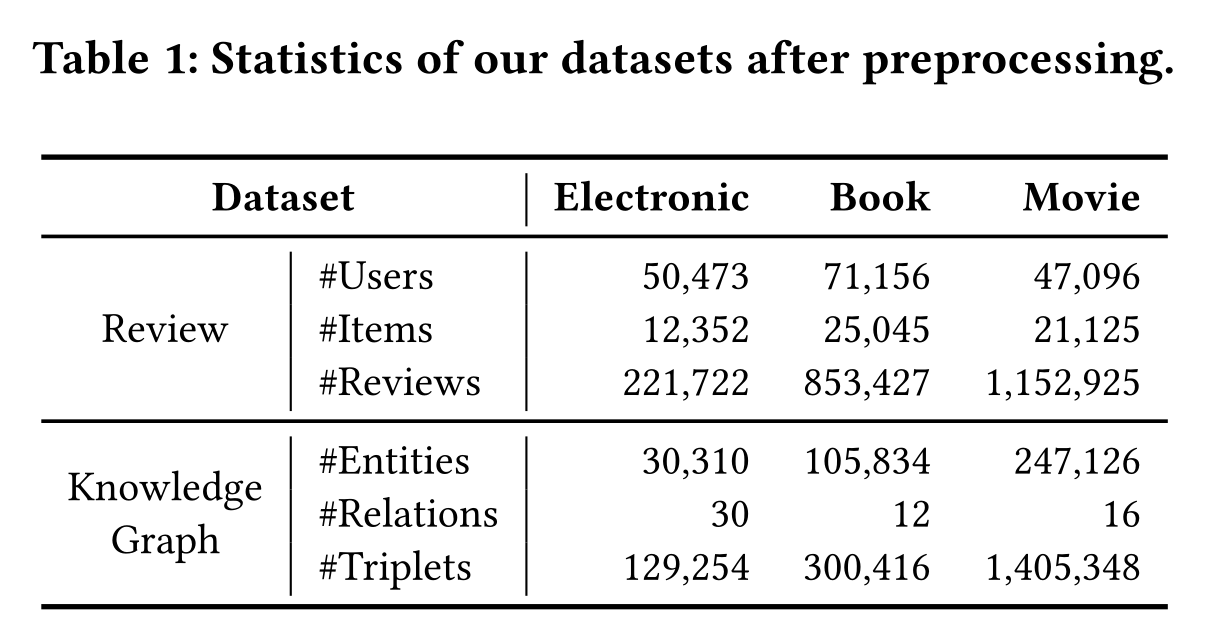 Experiments
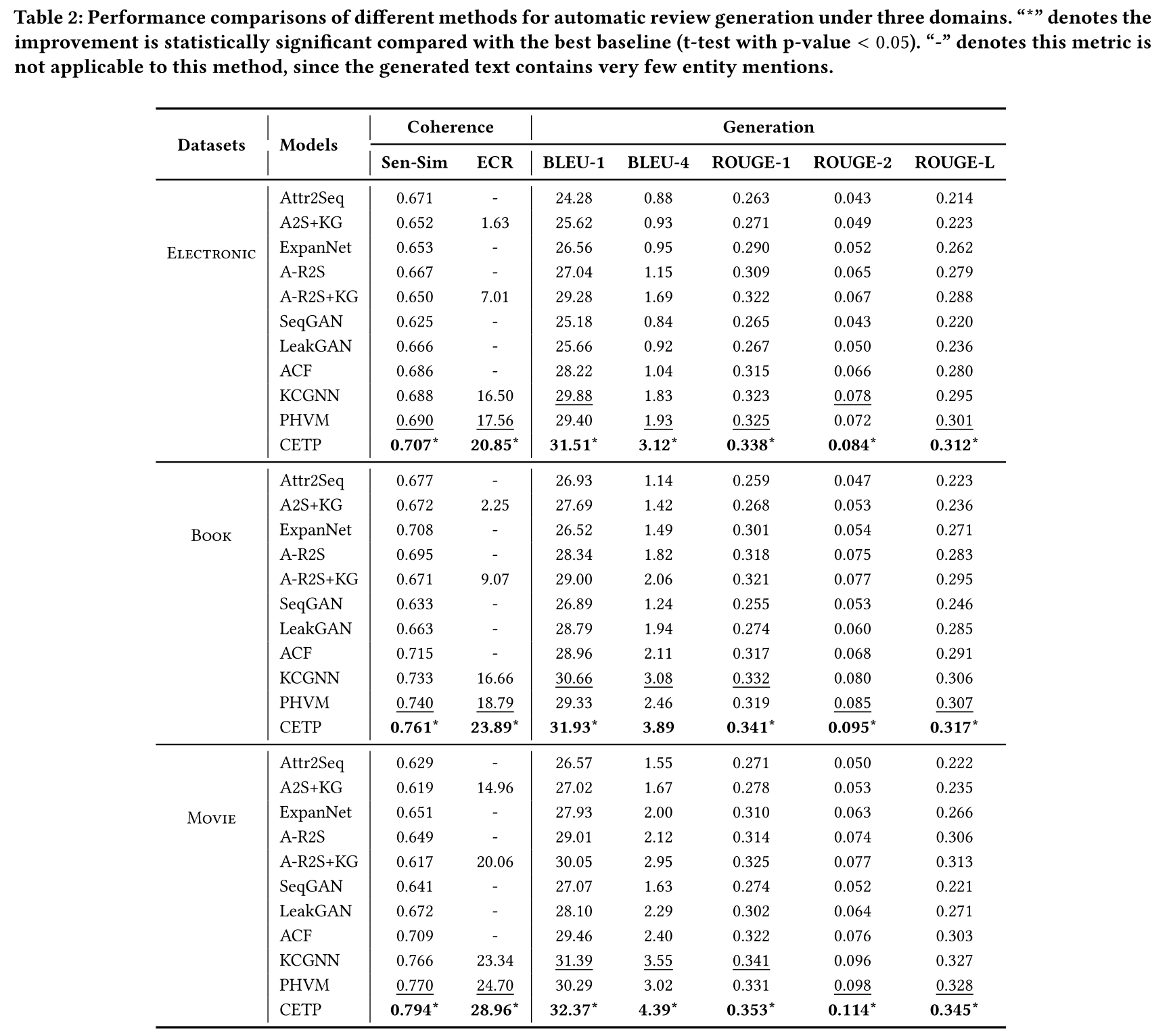 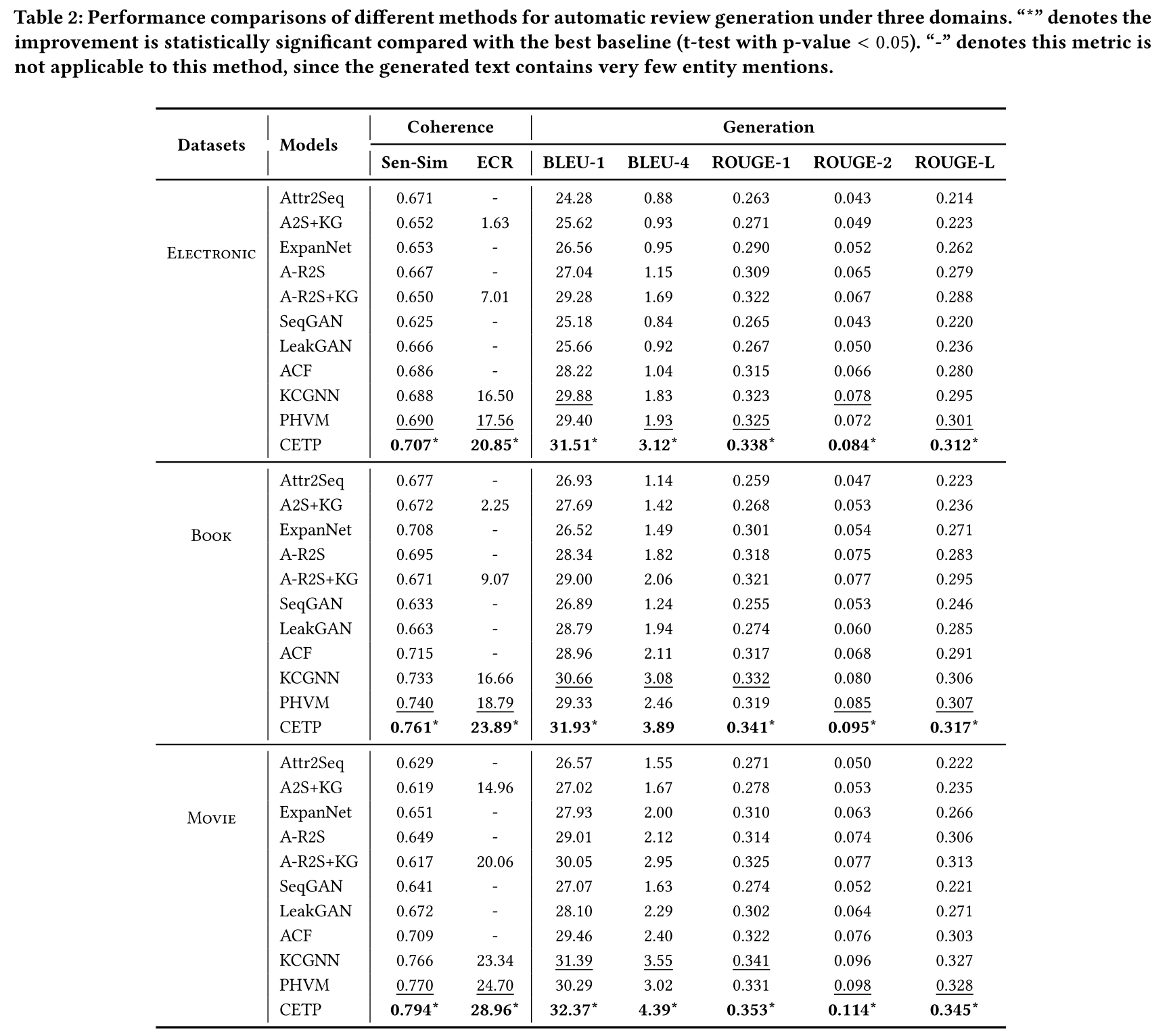 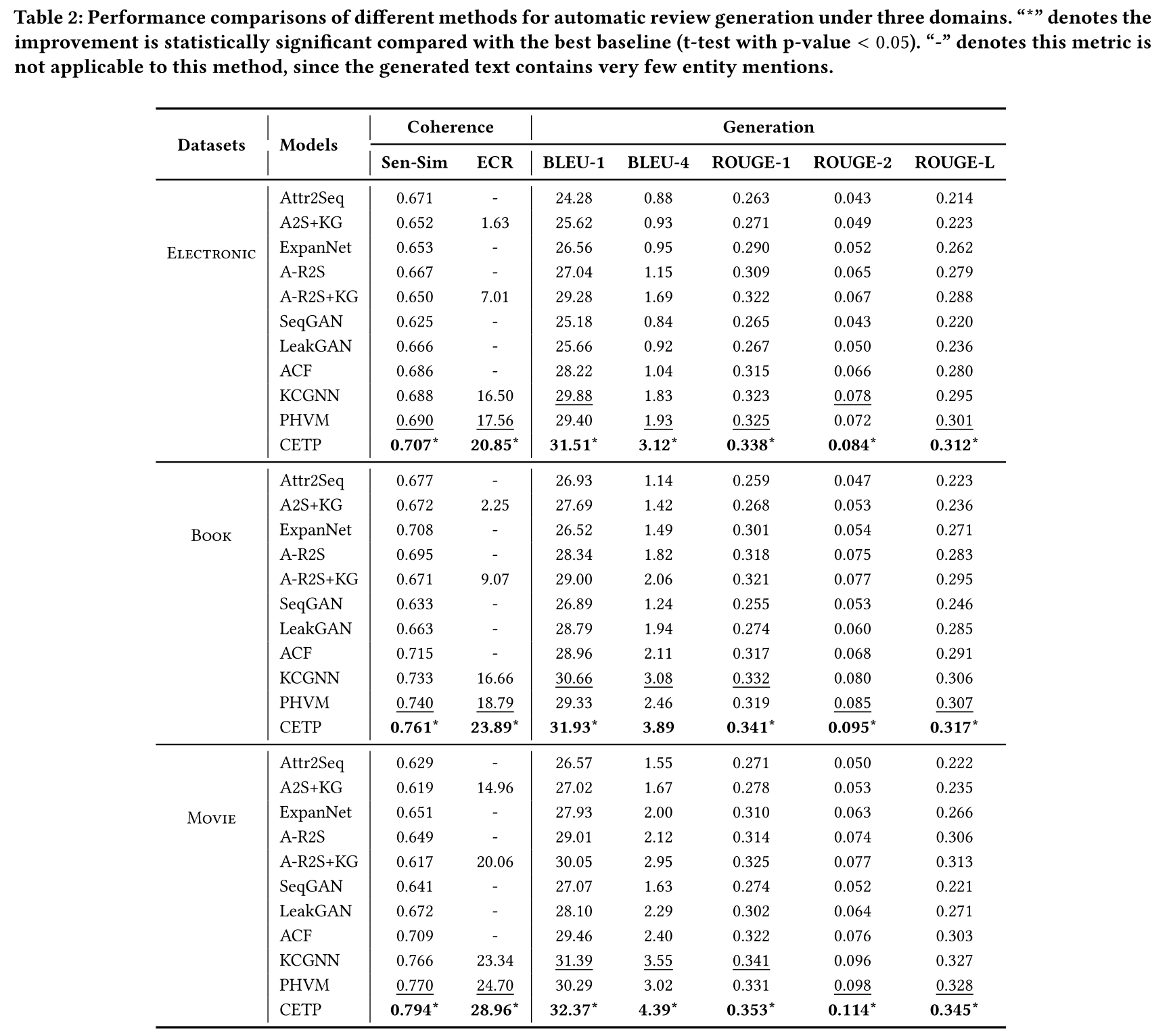 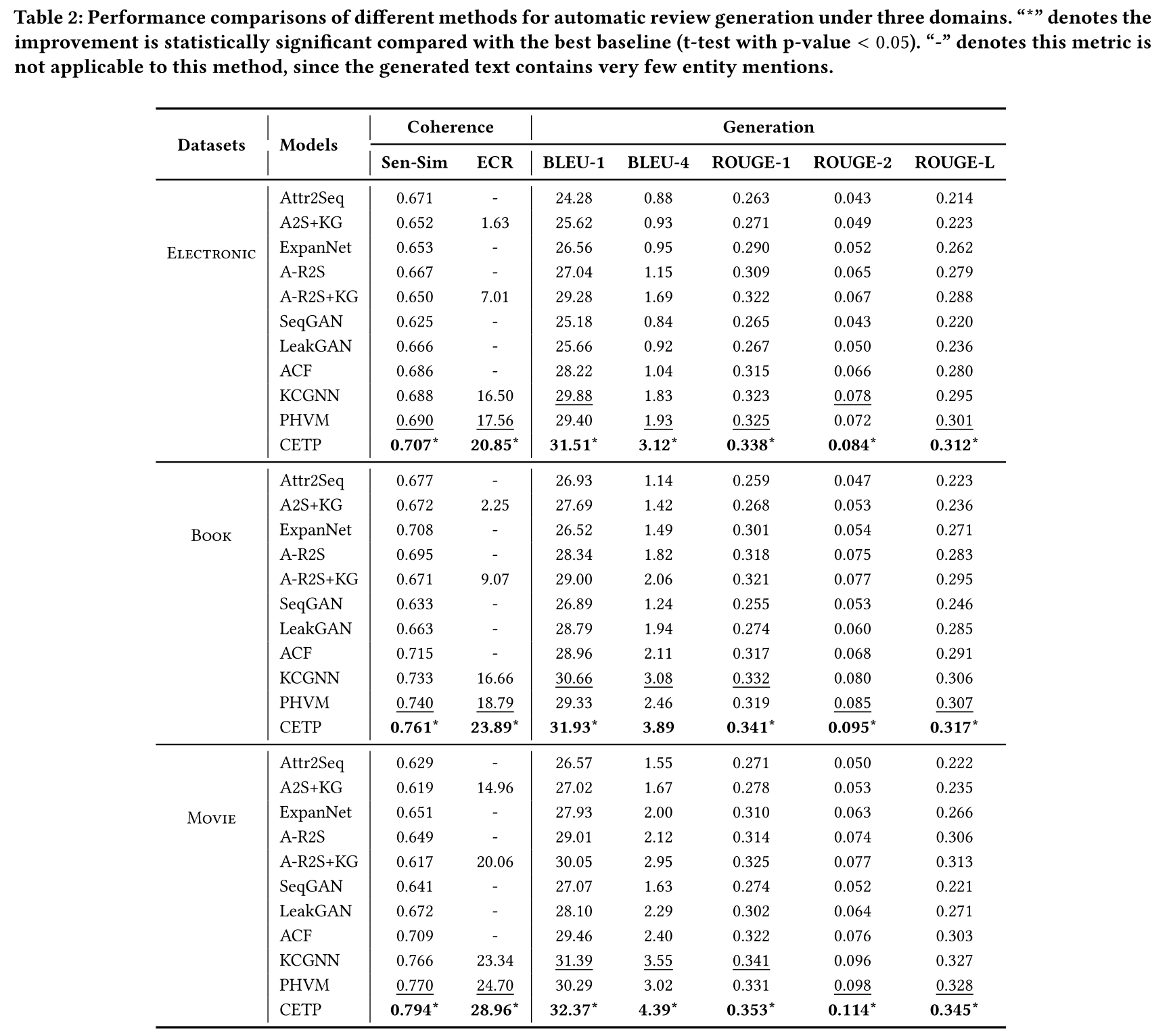 Experiments
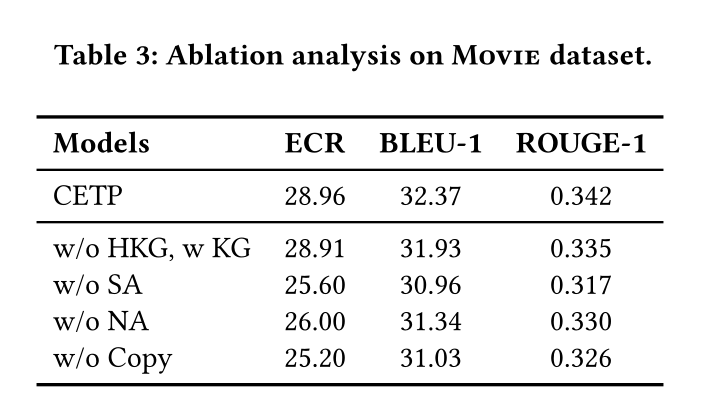 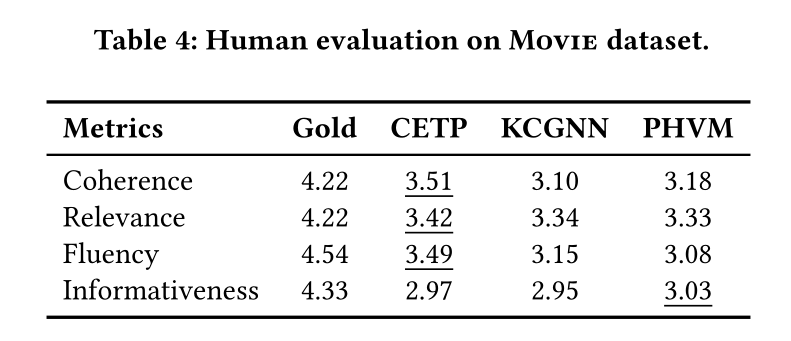 Experiments
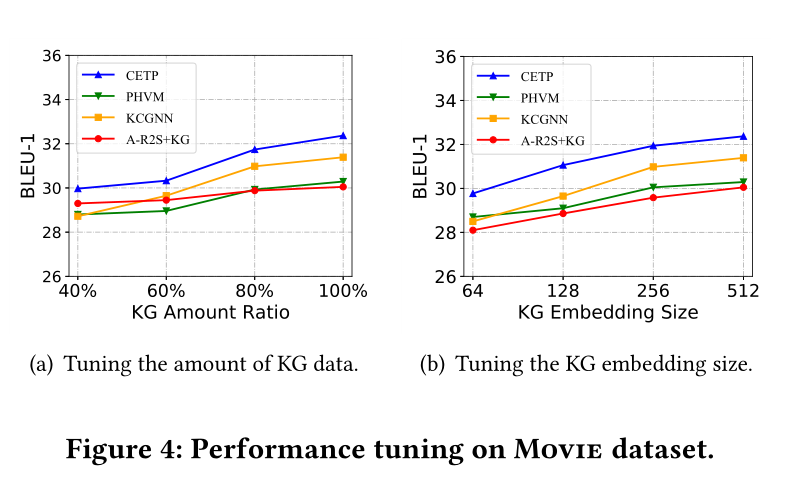 Experiments
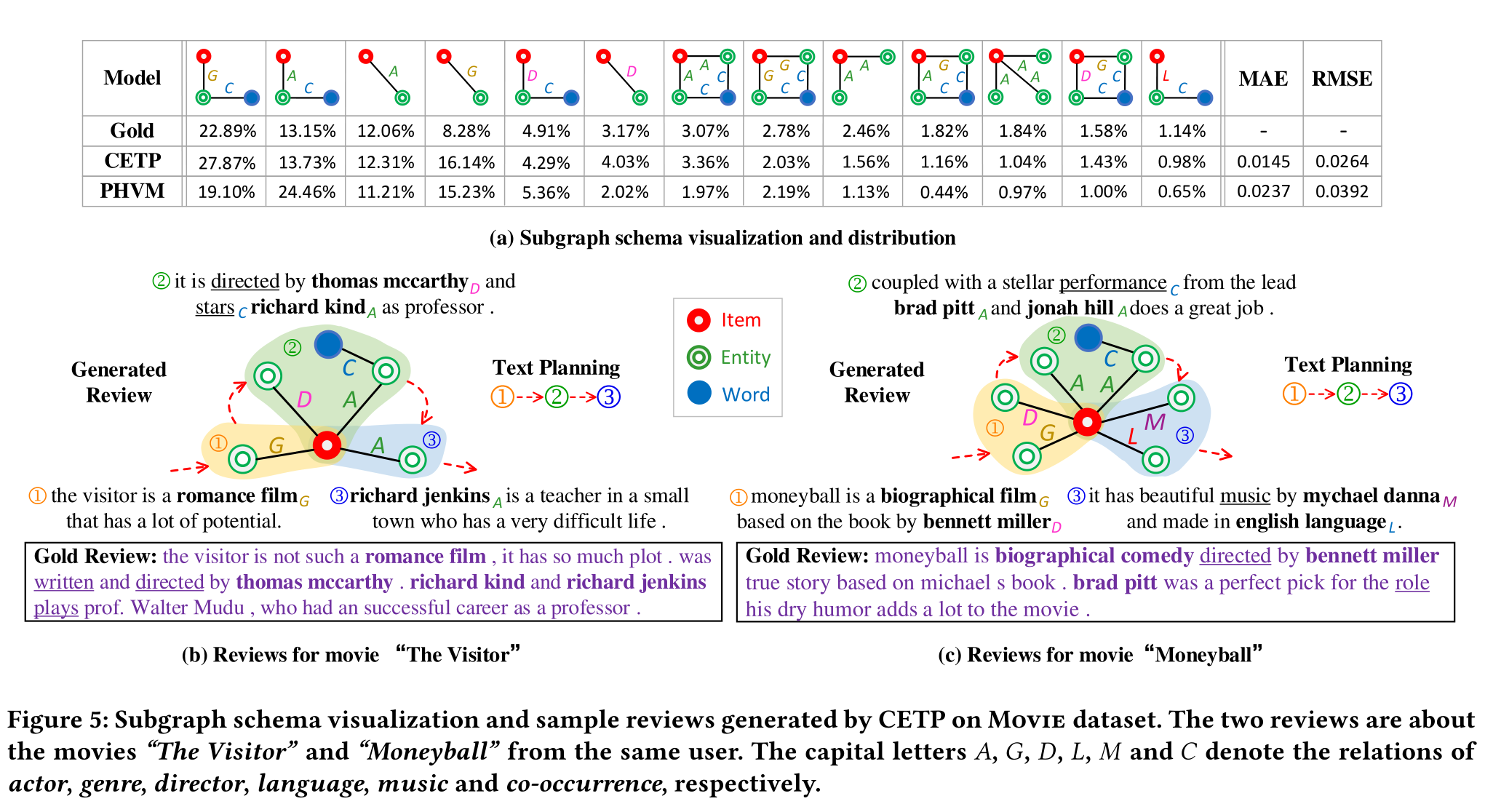 Thank you!